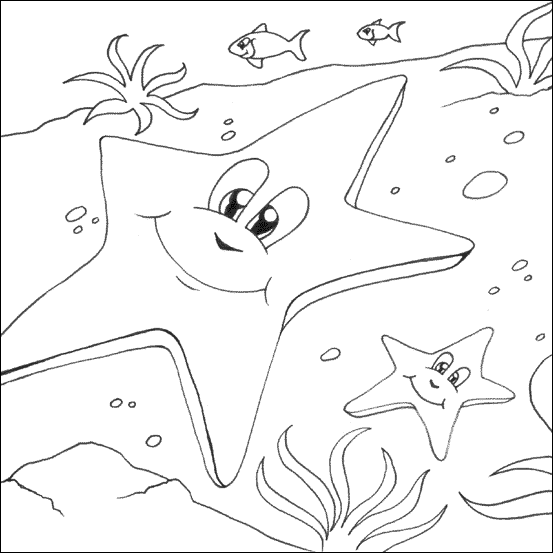 Starfish (Sea Star)
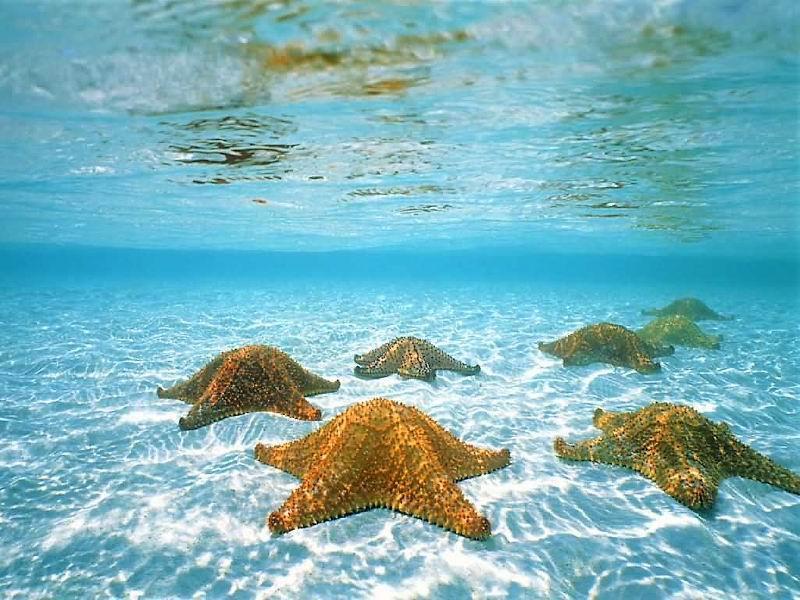 Joel Jeong
Starfish live on the sea bed
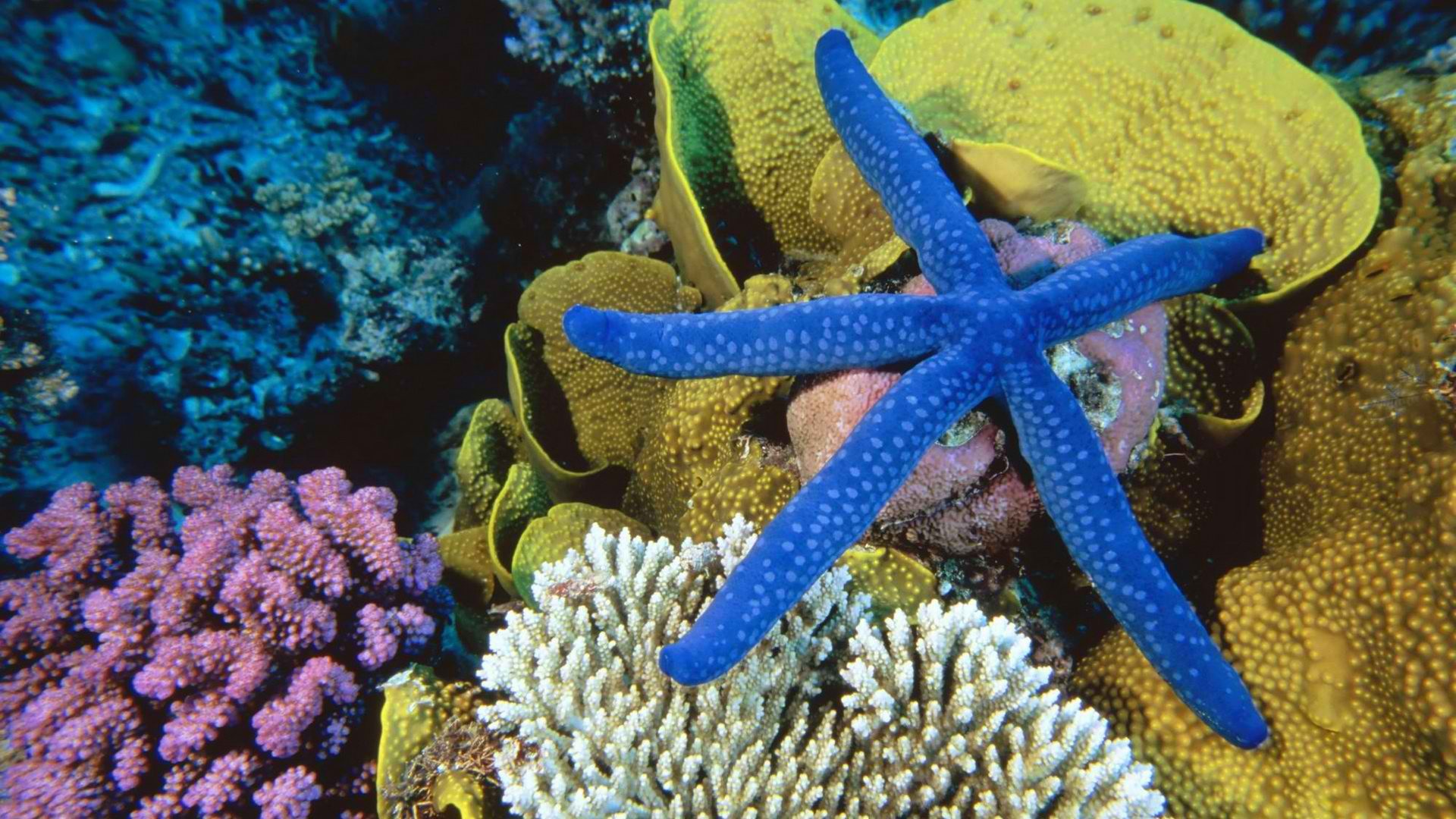 Starfish eat Shell
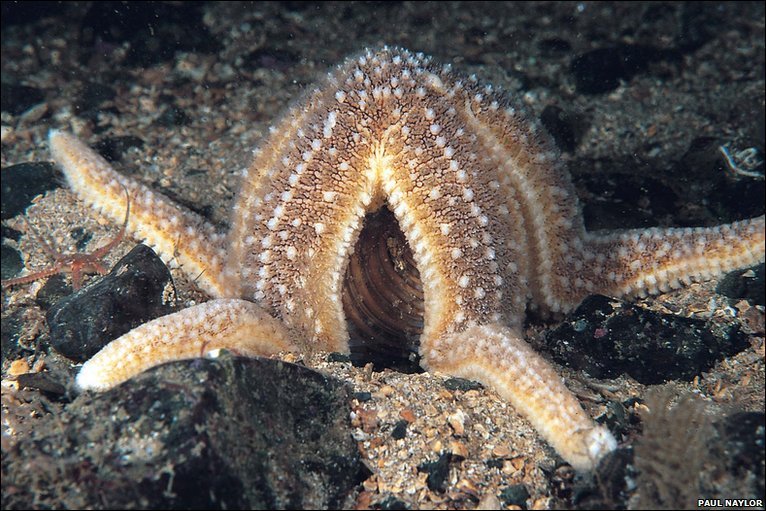 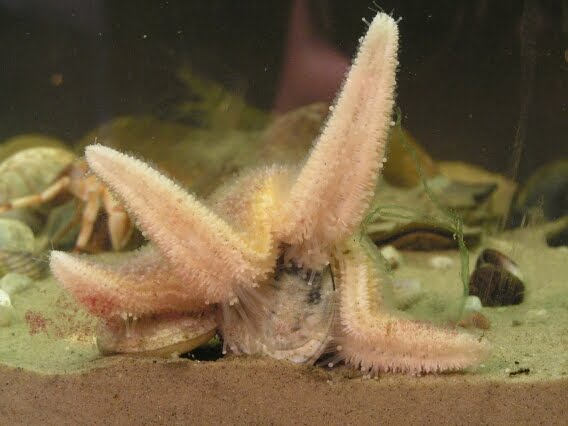 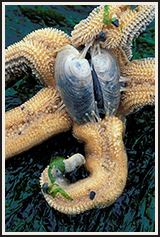 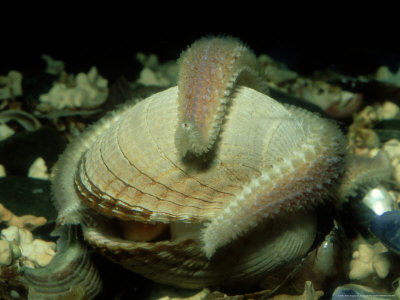 It wraps the shell tightly, then pushes its stomach out of its mouth and eats
http://www.youtube.com/watch?v=l6dnmLDu6Eg
Starfish lay eggs
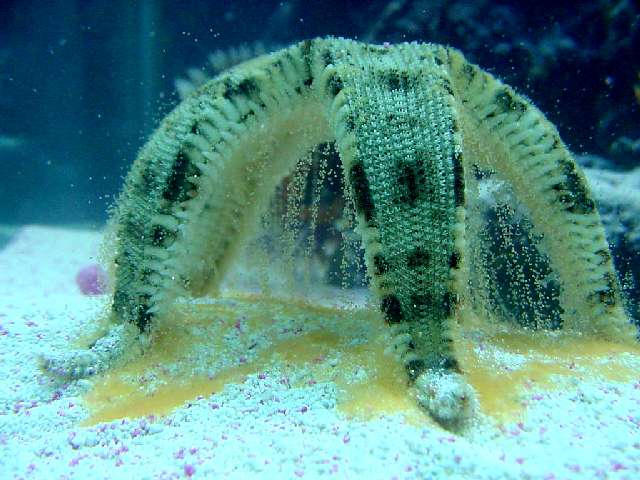 Starfish characteristic
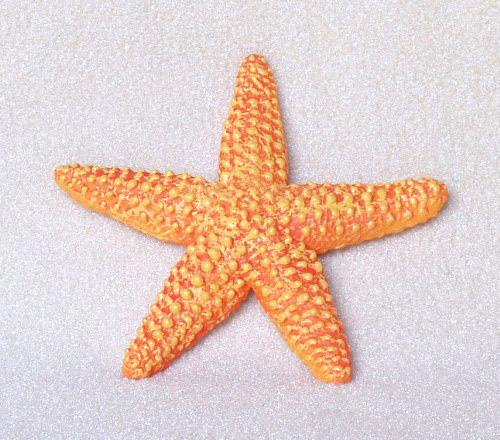 Size : 5 ~ 10 inch
Weight : up to ~ 11lb
Starfish move using their tube feet
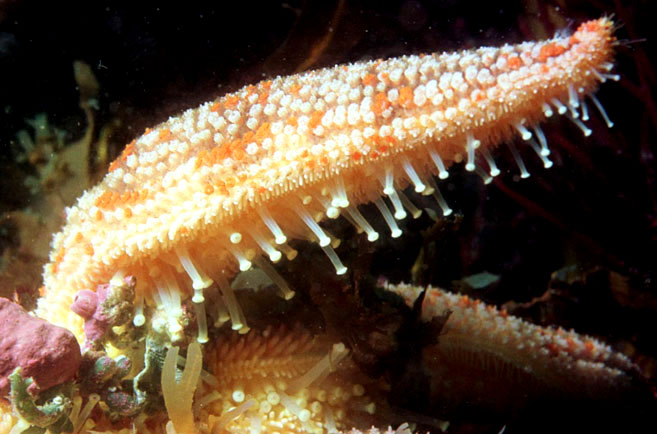 Starfish can regenerate lost arms
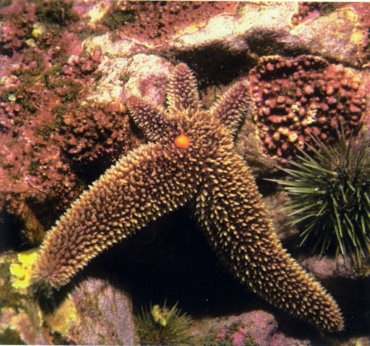 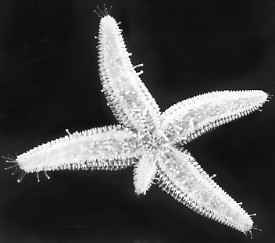